What is a spending plan?
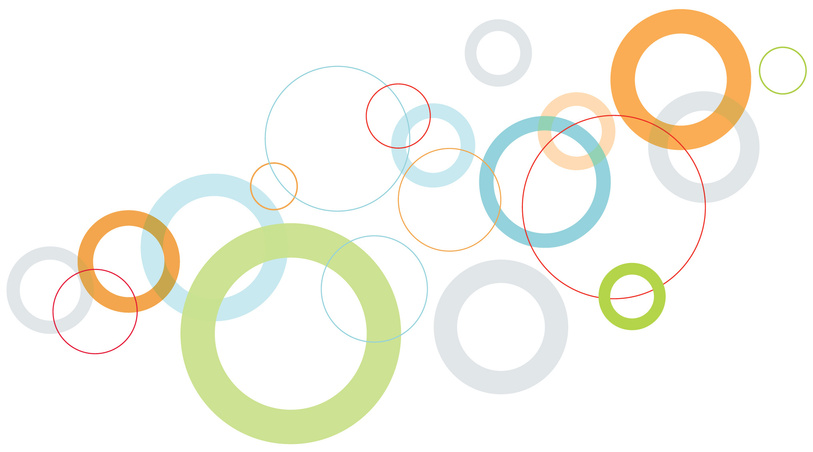 A spending plan is a guide you create
to help you decide how to spend your
money.

Instead of letting what you spend control where your money goes each month, you now control what you spend.
[Speaker Notes: Believe it or not, everyone who earns money and spends it has a budget. When you actually write down where your money goes each month, though, you become aware of how you’re spending your money.

There is something called the ABCs of financial literacy. A for Awareness - Being aware of your spending – what’s coming in and what’s going out. Sometimes we refer to this as budgeting, a word that often, unfortunately, makes people cringe. B for Behavior – Engaging in the behavior necessary to both save and pay down your debts. C for Change – Adjusting both your mindset and your activity (or your behavior) to create the changes required to achieve your goals.

It’s hard to overstate how important this shift is. You work hard to get money so give your dollars jobs and make them work for you. 
Believe it or not, everyone who earns money and spends it has a budget. When you actually write down where your money goes each month, though, you become aware of how you’re spending your money.
It’s hard to overstate how important this shift is. Instead of letting what you spend control where your money goes each month, you now control what you spend.]
Reasons for a Spending Plan
Keep track of your money
Gain control and confidence of finances and life
Reduce or avoid debts
Prepare for large and surprise expenses
Accomplish your financial goals
Aligns spending with values and goals
[Speaker Notes: A budget is like a New Year’s resolution.
We all know it’s designed to help us, and yet
we have so much trouble sticking to it.]
SHORT TERM GOAL
INTERMEDIATE TERM GOAL
LONG TERM GOAL
Anything that takes less than 1 year
Ex. Budget
Anything that takes 1 - 5 years
Ex. Save
Anything that takes 5 or more years
Ex. Invest
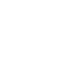 goals
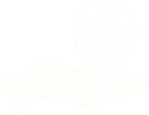 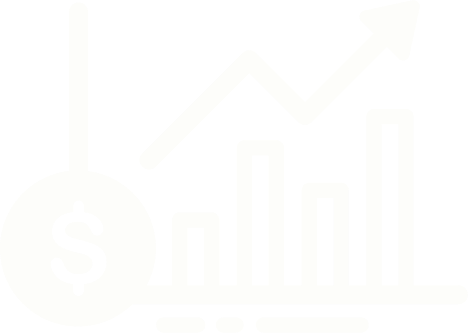 S
Specific
M
Measurable
Create S.M.A.R.T Goals
A
Adjustable
R
Realistic
T
Time-based
List all income
List all income
Steps to a successful spending plan
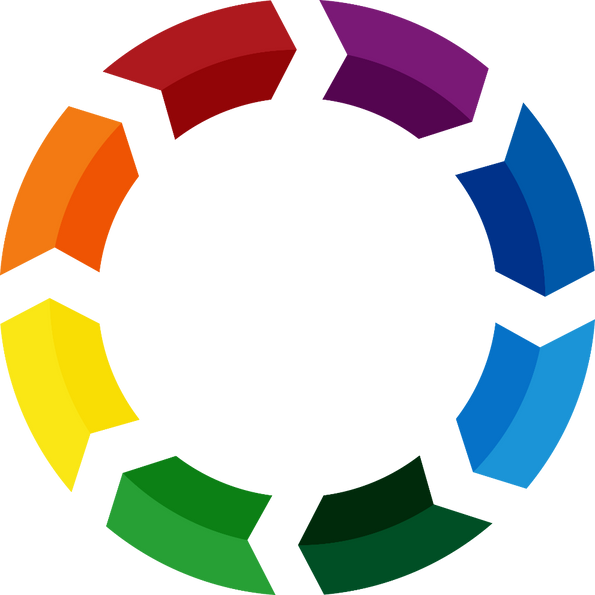 [Speaker Notes: Step 1: Where does my money come from? The first place to start is getting a complete picture of where your money comes from. You may be self-employed, have multiple jobs or receive child support or government benefits, all of these sources should factor into what you have available to make ends meet. Your monthly net income—that’s your take-home pay after taxes and payroll deductions—is used to determine your spending limits.]
List all income
Steps to a successful spending plan
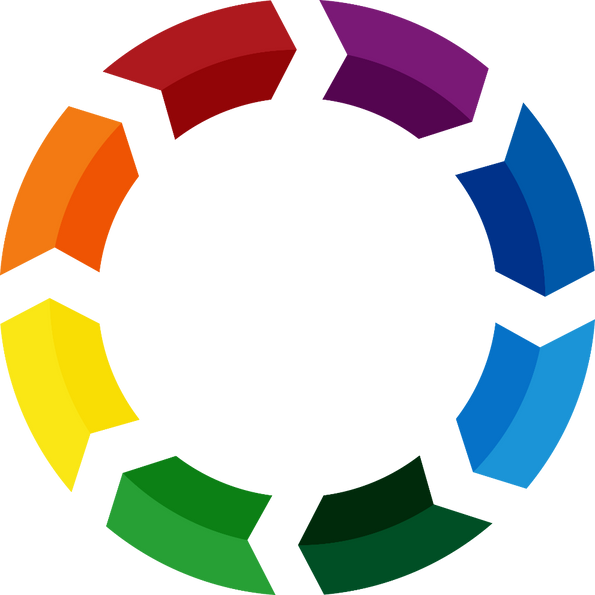 Track and list ALL expenses
[Speaker Notes: Step 2: Where does my money go? Equally important but the heaviest lift is logging your spending so you get a realistic picture of what your money, on an average month, is going to. Our Spending Tracker  helps you both log and sort your spending by categories like utilities and housing to eating out and entertainment. If this feels overwhelming, start small and look at your expenses one week at a time by either reviewing your receipts or checking account. You could also start a daily log of your expenses so you’re making sure to capture those small expenses -- like buying breakfast or lunch instead of bringing it with you -- that add up over time. Track your spending using the method you’re most comfortable with spreadsheet, app or online banking. In order for a budget to be successful, you need to understand where your money is going.]
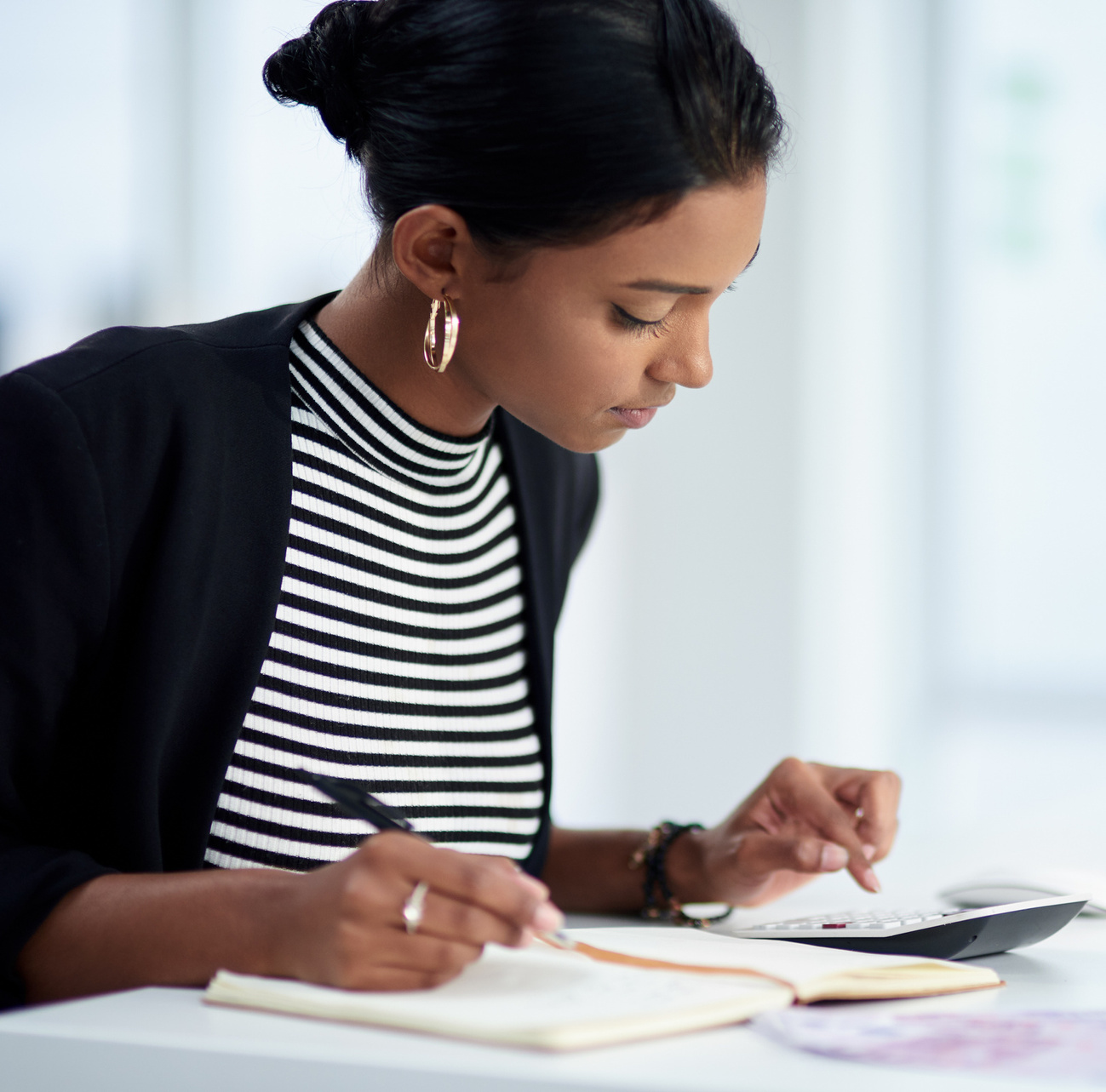 List all hard monthly expenses
Rent/Mortgage
Loan Payments
Subscription Services/Cable
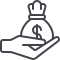 Add a subheading
List all soft or variable expenses
Groceries
Gas
Utilities
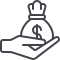 Add a subheading
List periodic or occasional expenses
Birthday Gifts
Clothing
Repairs
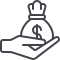 List ALL Expenses
[Speaker Notes: Step 3: What are all my bills and when are they due? If you’re coming up short at the end of the month, it could be that the timing for your bills and income don’t match. Our Bill Calendar  is designed to help you remember when your bills are due but also keep in mind weeks when you need to be careful about your spending. Missing payments or not paying on time can also have larger impacts on your credit scores and overall financial well-being. See next slide for monthly bill calendar example.]
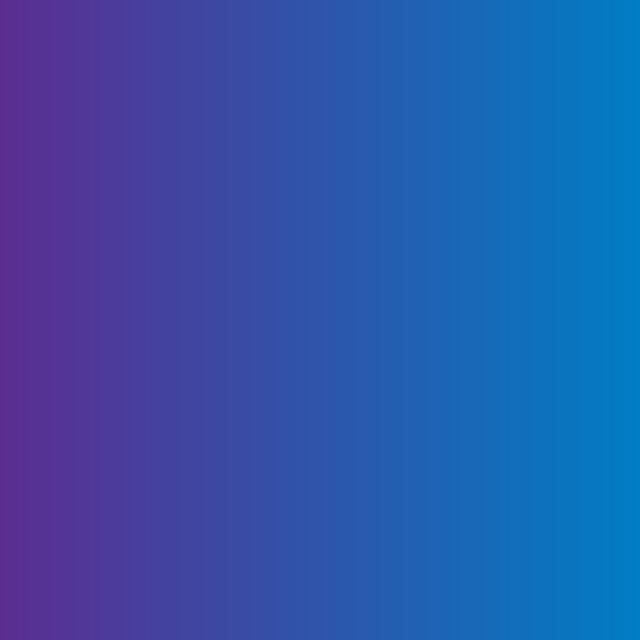 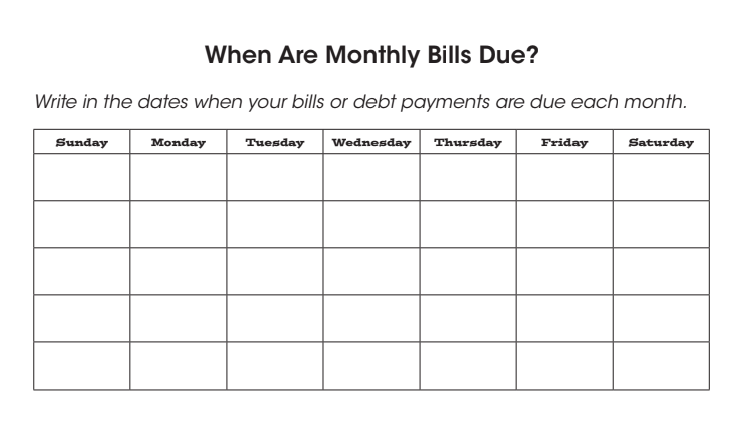 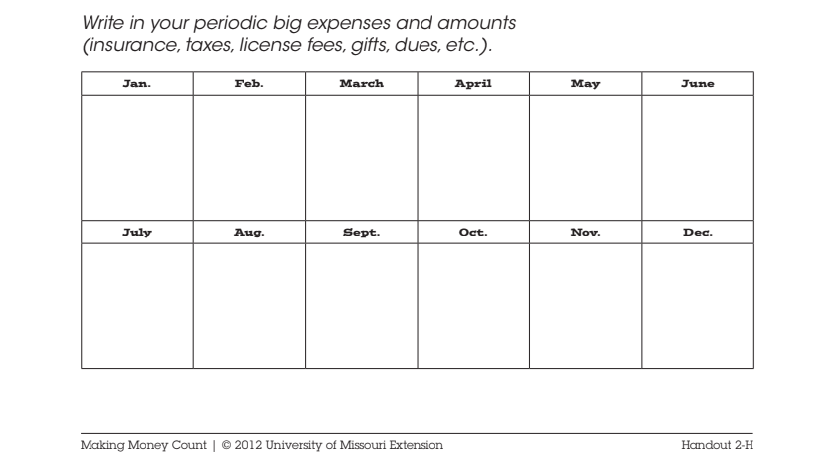 HIGHLIGHT TRANSACTIONS INTO CATEGORIES
Look at Past Statements...Where are you spending your income?
groceries
eating out
household items
fixed expenses
gas/transportation
clothing
child expenses
other
List all income
Steps to a successful spending plan
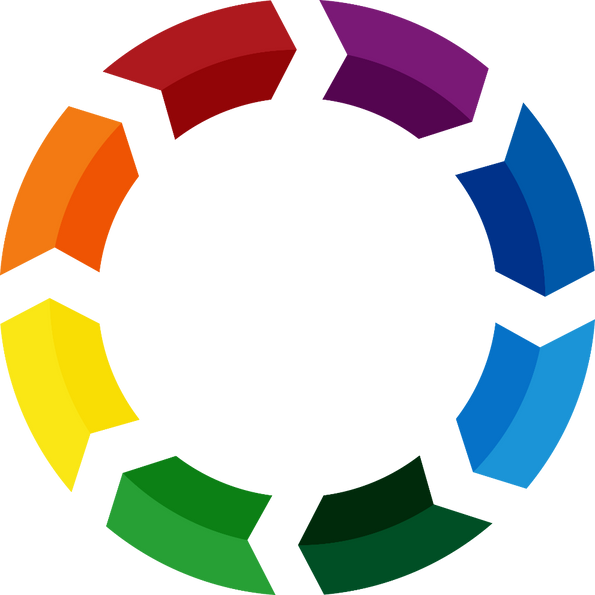 Track and list all expenses
Balance income and expenses
What do you do when your expenses exceed your income?
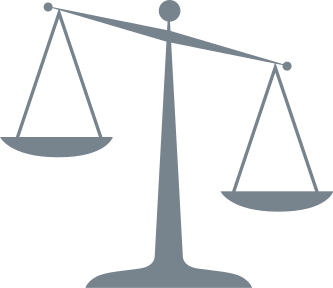 Increase Income
Reduce Expenses
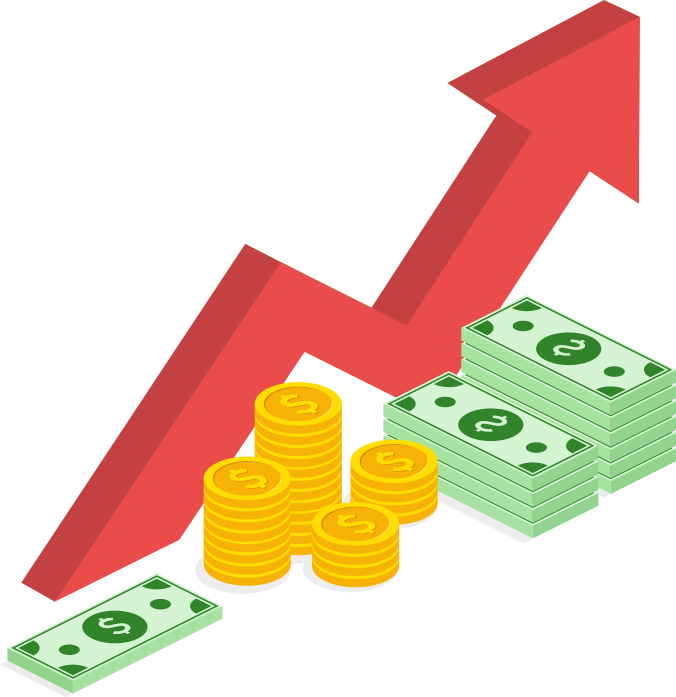 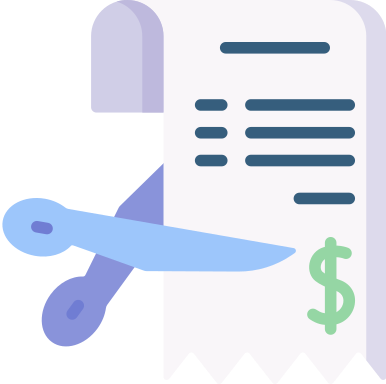 List all income
Steps to a successful spending plan
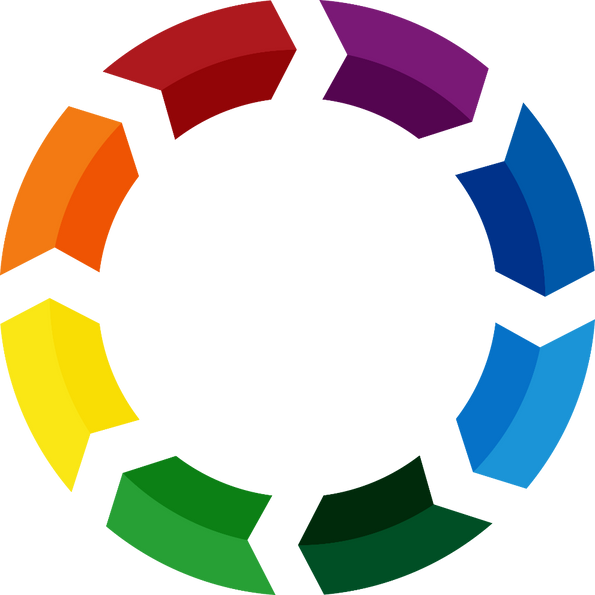 Evaluate and Adjust
Track and list all expenses
Balance income and expenses
[Speaker Notes: Find a way to budget that works for you. Some people love their apps, and others are happy with pencil and paper.]
HOW DOES YOUR SPENDING COMPARE TO YOUR TARGET BUDGET?
Evaluate and maybe ADJUST
Questions to ask yourself: 
Were you able to stay within the guidelines of your spending plan for each category? 
Where are  you spending more/less? 
Where can you trim your plan? 
Are you able to set aside savings? 
How close are you to your goals?
[Speaker Notes: Sticking to a budget
Changing your money habits won’t happen overnight. Making – and sticking – with a budget takes effort, but here are a few important tips for being successful.
Create a tool that works for you. Be realistic and start looking at your finances one month at a time. Create a way that’s easy for you to track income and spending in real time, whether that’s a daily journal or putting receipts in a folder that you review at the end of each week. 
Analyze your spending habits. This is an opportunity to take a comprehensive look at your spending, and it is also the easiest way to look for areas where you can cut back. If you know you’re prone to impulse spending, create a plan that’s doable to help you limit that spending.
Set a goal . Whether it’s small or large, it’s helpful to have an end goal and something you’re working towards. Also, rewarding yourself, even in small ways, can help you keep up with any progress you’ve made.
Develop a support system. Like sticking to an exercise routine, it’s easier when you’re surrounded by families and friends you can trust to offer you support, either by doing a budget with you or listening when you’re struggling.]
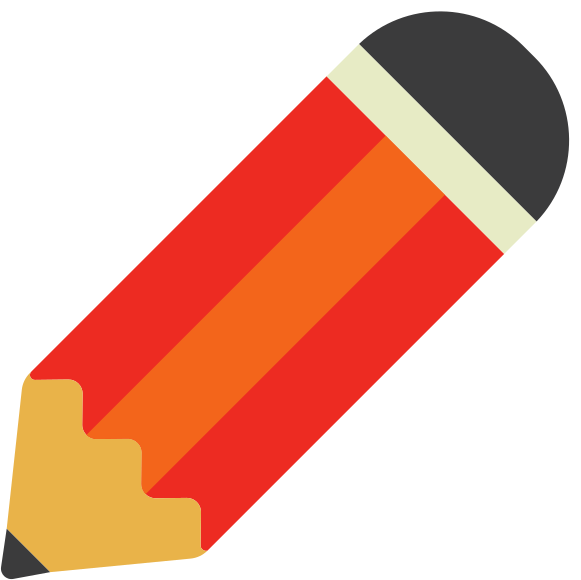 Spending Plan Tips
Plan according to what your income is NOW 
(not what you expect or hope it will be)
Plan ahead for 6 months (at least)
This gives you a picture of where you are headed
Include some spending money
It is not realistic to not have “fun” money.
Set money aside for maintenance of all major items and keep this money separate
PAY YOURSELF FIRST!
[Speaker Notes: Take savings seriously. Give your monthly savings contribution the same priority as your living expenses.
Check your budget, not your balance. Checking your balance doesn’t do a good job of telling you what you can and can’t afford each month.
Build up an emergency fund. Aim for 3 to 6 months of living expenses.]
BUDGET GUIDELINES
Housing
Includes mortgage/rent, utilities, insurance, taxes, and maintenance. 
Savings
Make sure you have 3-6 months expenses in emergency fund before savings for other goals.
Transportation
Includes car payment, insurance, maintenance, gas, licensing and taxes, etc. 
Debt
Includes student loans, credit cards, personal loans, etc. 
Other
Includes food, clothing, entertainment, childcare, vacation, etc.
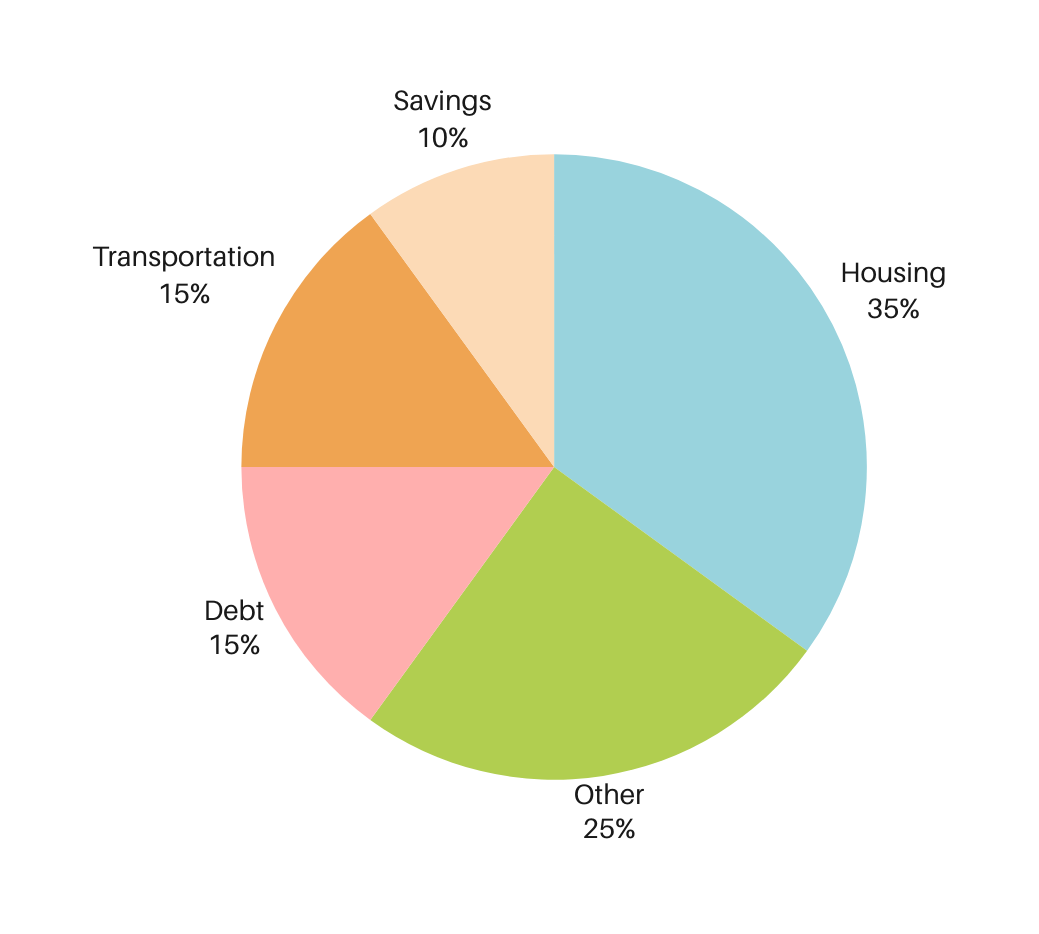 Budgeting Methods
50%
NEEDS
30%
WANTS
20%
SAVINGS
Household bills, groceries, and 
other necessities
Entertainment, restaurants, 
shopping, etc.
Emergency funds, debt repayments, retirement, investing, etc.
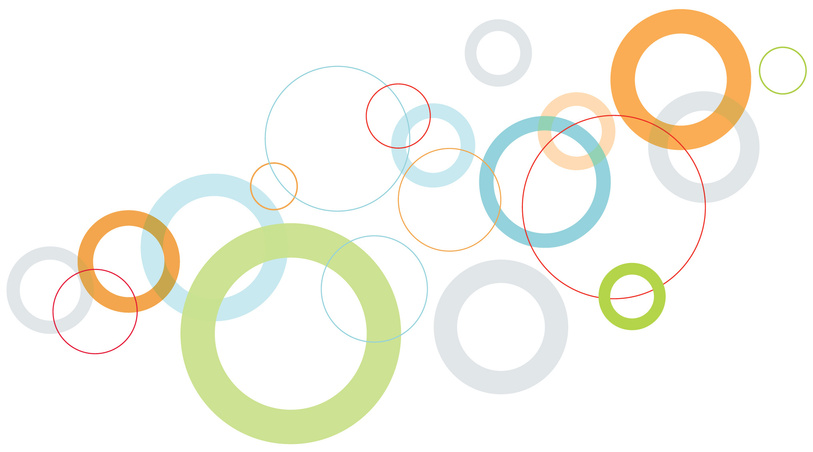 Questions?
What have you heard about credit?
What is Credit?
YOUR "FINANCIAL REPORT CARD"
How much you have borrowed
From whom you borrowed
How well you have repaid your debts
How you are handling current debts
What is a credit score?
A 3-digit number that represents how likely you are to repay a debt.
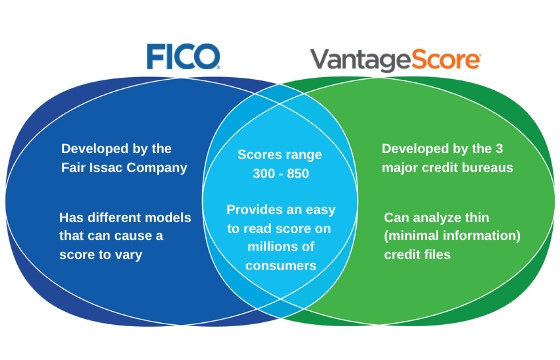 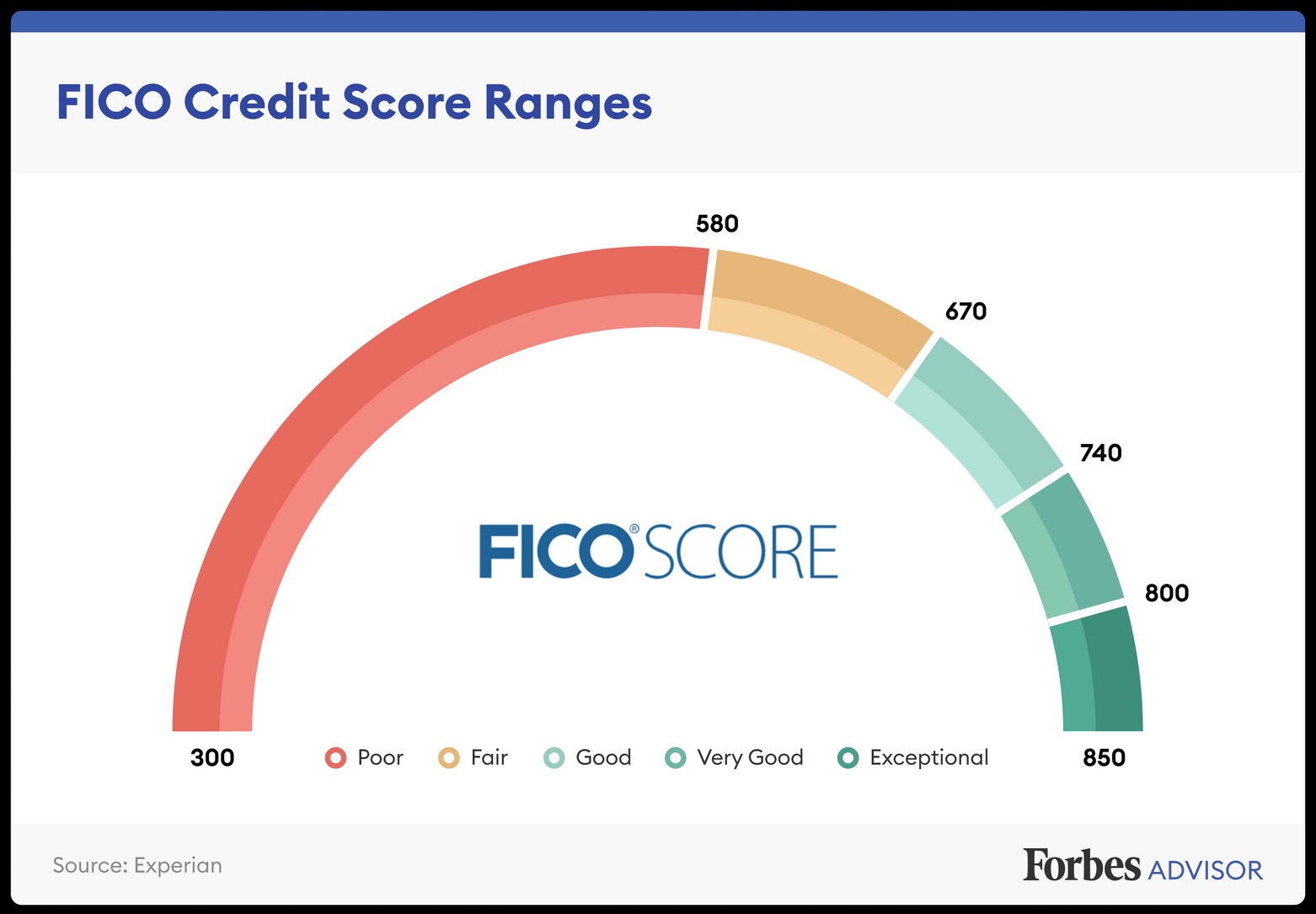 What is Lending?
BORROWING MONEY AND PAYING IT BACK
You borrow money and pay it back plus interest
Interest = the cost of borrowing money
Build Assets
Why Does Having Good Credit Matter?
Home/Auto Purchase
Insurance
Good Credit
Renting Housing
Start a Business
Employment
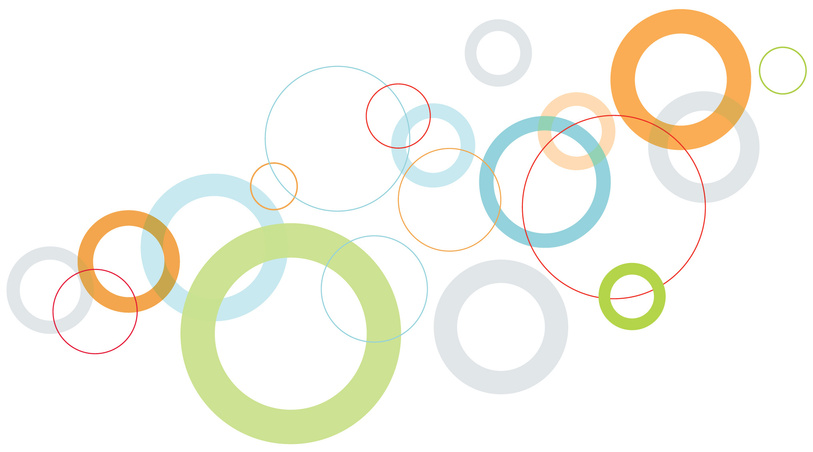 The Cost of Poor Credit
GOOD CREDIT
POOR CREDIT
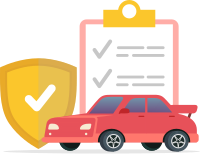 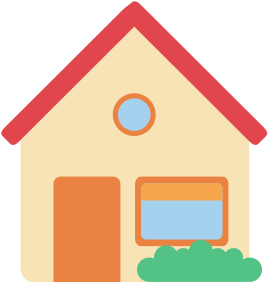 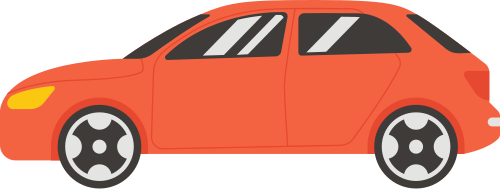 Loan Amount: $423,100
Term: 30 Years
Loan Amount: $25,000
Term: 60 months
Type of Auto: 2020 Sedan
Deductible $500
Credit Score Range: 620-639

Interest Rate: 4.874%

Monthly Payment: $2,239

Total Interest Paid: $382,876
Credit Score Range: 700-749

Interest Rate: 5.990%

Monthly Payment: $483.20

Total Interest Paid: $3,992.23
Credit Score Range: 639 or less

Interest Rate: 16.990%

Monthly Payment: $621.18

Total Interest Paid: $12,270.80
Credit Score Range: 700-749

Interest Rate: 3.507%

Monthly Payment: $1,944

Total Interest Paid: $261,462
Credit Score Range: 700-749

Average Annual Rate:
$1,516
Credit Score Range: 620-639 

Average Annual Rate:
$2,253
What's in a credit report?
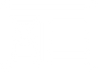 Identifying Information
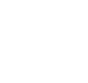 Employment History
What's in a Credit Report
Creditors and Payment History
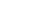 Public Records
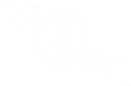 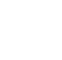 Inquiries You Initiated
Who can look at your credit report?
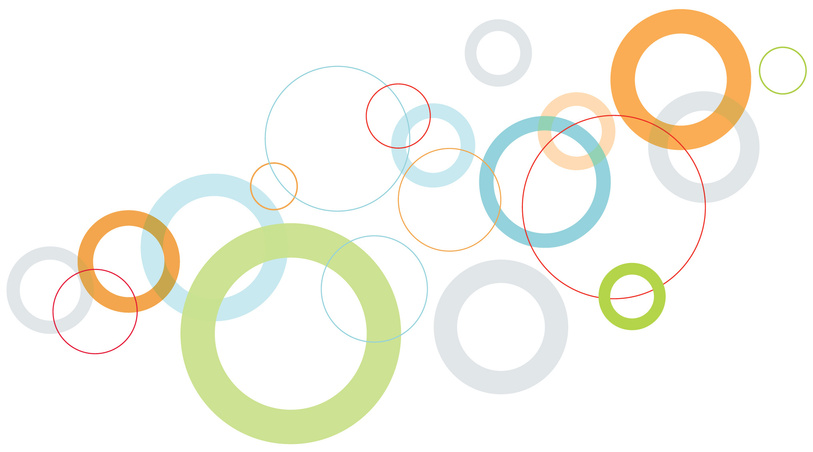 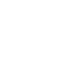 Lenders
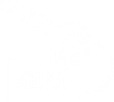 Landlords
Who Can Look at Your Credit Report
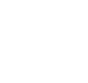 Potential Employers
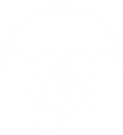 Insurance Companies
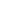 Utility Companies
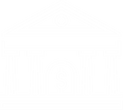 Financial Institutions
Secured vs Unsecured 
APR and Interest Rate
Revolving and Installment
Minimum Payment Due
Credit Inquiry
Hard vs Soft Pulls
Credit Terms to Know
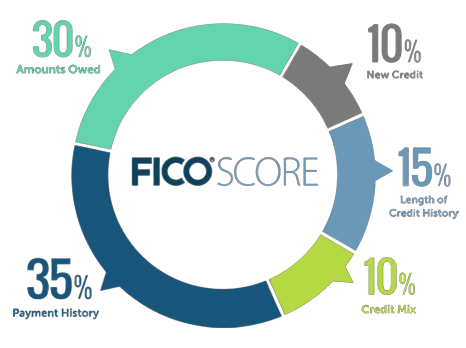 What Makes Up My Credit Score
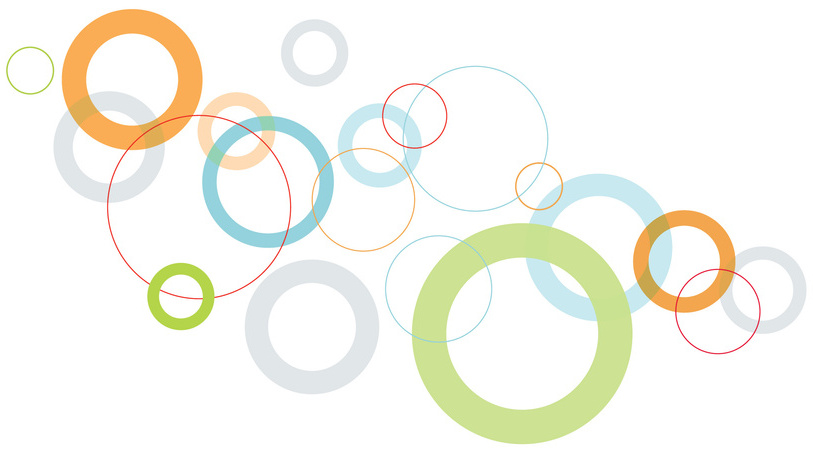 ORDER YOUR CREDIT REPORT
Go to annualcreditreport.com to order your own or meet with a financial coach.
What to DO for your credit
REVIEW FOR ANY ERRORS & DISPUTE THEM
Check to make sure everything on your credit report is yours and accurate. If there is any incorrect information, dispute them to get them removed or corrected.
CREATE & FOLLOW AN ACTION PLAN
DON'T APPLY FOR EVERYTHING OFFERED TO YOU
Only apply for credit when you need it.
What to NOT DO about your credit
DON'T CO-SIGN ON CREDIT
If under age 18, you should not have anything on your credit report. If 18 or over, check to make sure anything on your credit report is yours and accurate.
DON'T USE PREDATORY LENDERS
Don't use places like these with high-interest rates and bad loan terms:
PayDay Lenders
Title Loans
Buy Here, Pay Here
Rent-to-Own
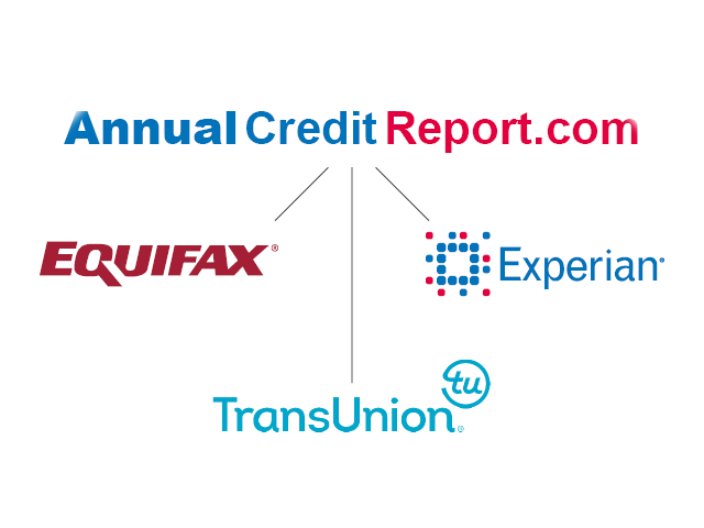 Where to Get a FREE Credit Report
Get one free copy of your credit report from each of the big three credit bureaus per year.
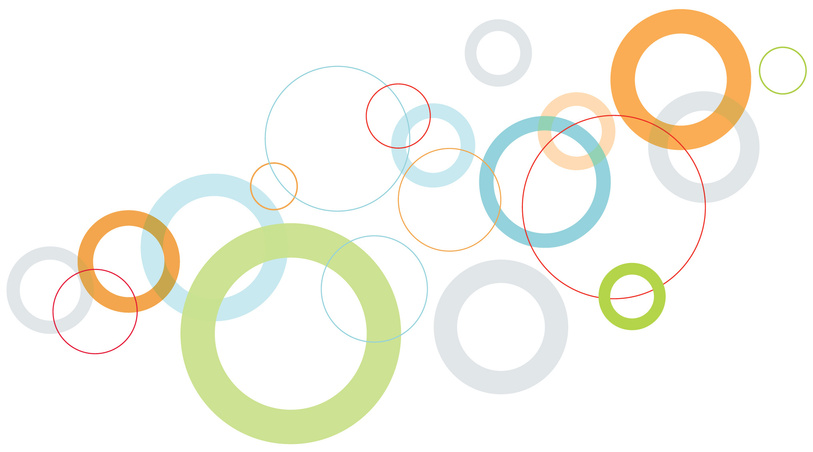 Questions?
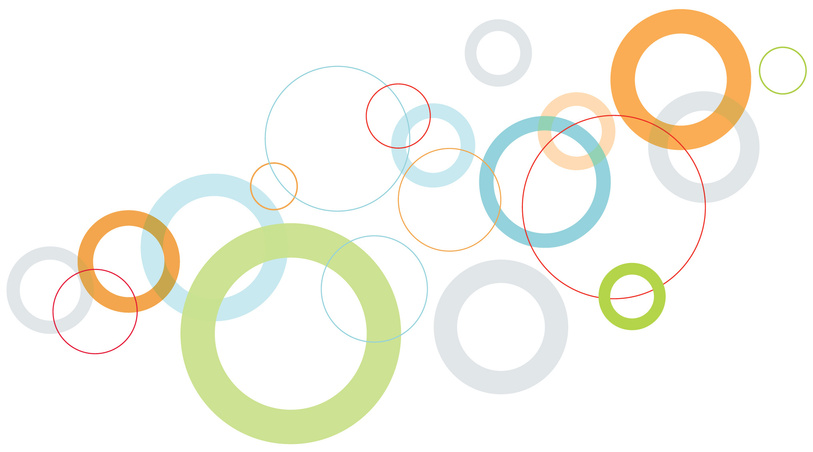 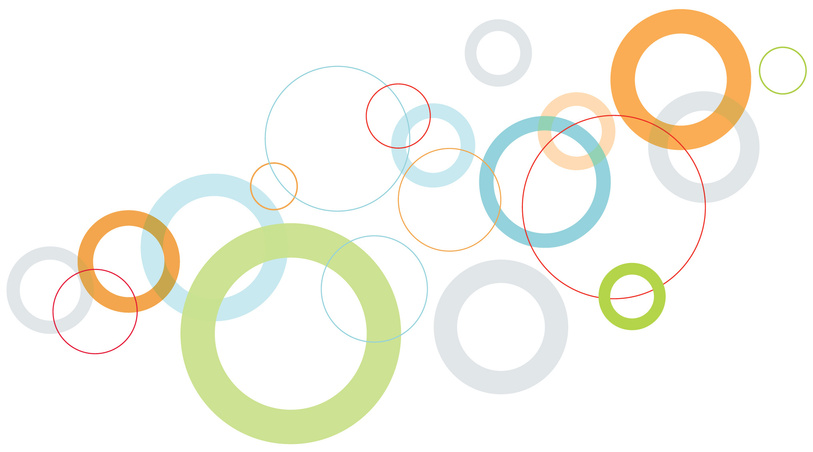 Contact Us
Lisette Sangster

lisette.sangster@stlouiscommunity.com

(314) 940-4532
Tim Clavin

timothy.clavin@stlouiscommunity.com

(314) 940-4534
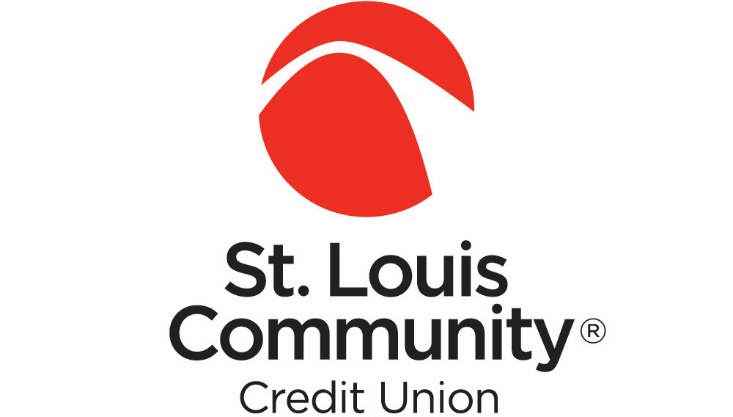